Model Calibration andValidation Guidelines for State of Tennessee
New Update
Majid Khalilikhah, Senior Modeler | November 2018
Model Development
RFP/RFQ/Panel Review (TDM Model Design, Horizon Year, Interim year)
Data Collection/Model Inputs (Network, TAZ review)
Model Developments (Component Validation, Overall Validation, Land Use Model Inputs)
Base Year Model / E+C Scenarios
Base Year, E+C Scenario Model Documents (Document review) 1st TDOT Review
LRTP Scenario Development Final TDOT Review
MPO Models Information
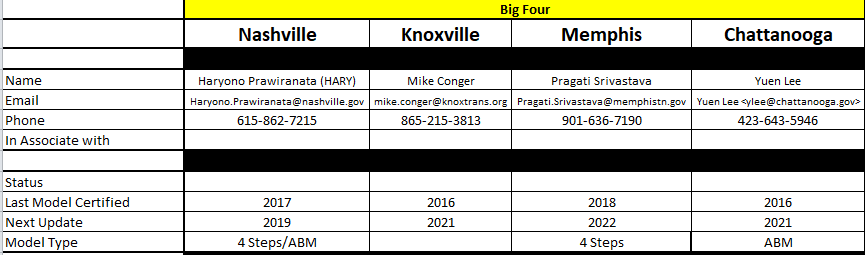 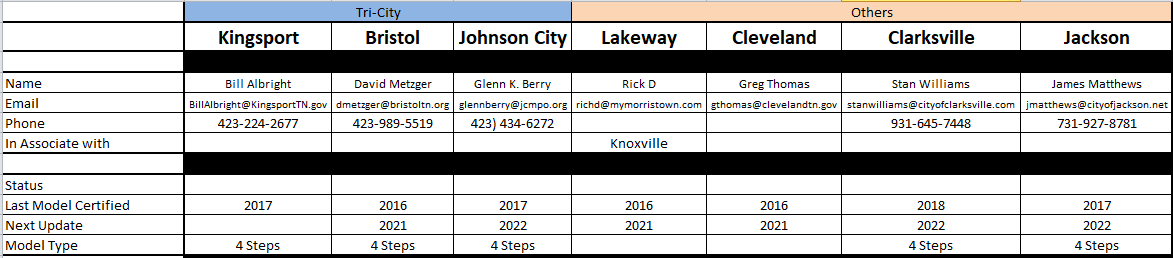 Current Guideline
Minimum Travel Demand Model Calibration and Validation Guidelines for the State of Tennessee - Updated 2016

http://tnmug.utk.edu/documents/MinimumTravelDemandModel2016.pdf
Current Guideline - Concerns
Travel Demand Modeling
Trip Based Models
Hybrid Models
Activity Based Models
Current Guideline - Concerns
Project Level Results
Emerging technologies impact studies
Traffic analysis to support the NEPA process
Safety studies
Planning other modes, and …